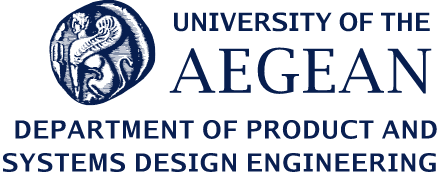 Στατιστική Ανάλυση Δεδομένων Με χρήση του Microsoft Excel
Θεόδωρος Δαγλής
1
Περιεχόμενα
2
Δειγματοληψία
Δειγματοληψία είναι η διαδικασία επιλογής ενός δείγματος από έναν πληθυσμό για να εξετάσουμε κάποια χαρακτηριστικά κάνοντας χρήση στατιστικών μεθόδων
Πληθυσμό ορίζουμε τη συνολική ομάδα (οντοτήτων) που θέλουμε να μελετήσουμε, σχετικά με συγκεκριμένο/α χαρακτηριστικό/ά
Δείγμα ορίζουμε την υπο-ομάδα του πληθυσμού, για την οποία θα χρησιμοποιήσουμε δεδομένα προς ανάλυση
Υπάρχουν διάφορες μέθοδοι δειγματοληψία, οι πιο κλασικές μέθοδοι είναι οι εξής
Απλή τυχαία: Τυχαία επιλογή
Συστηματική: Επιλογή ανά σταθερά διαστήματα (π.χ. t+4, t=1,…,N-4) όπου Ν ο αριθμός των οντοτήτων
Κατά στρώματα: Διατάσσουμε τον πληθυσμό σε υπο-πληθυσμούς με βάση συγκεκριμένα χαρακτηριστικά και επιλέγουμε δείγμα από κάθε υπο-πληθυσμό
Κατά συστάδες: Σχηματίζουμε συστάδες υπο-πληθυσμών (του πληθυσμού) όπου κάθε συστάδα έχει παρόμοια χαρακτηριστικά με αυτά του πληθυσμού, και επιλέγουμε κάποιες από αυτές τις συστάδες
Γιατί όμως να εφαρμόσουμε δειγματοληψία?
3
Πληθυσμιακά και Δειγματικά Μέτρα
4
Κατανομές
Κατανομή πιθανότητας είναι η συνάρτηση που μας δίνει τις πιθανότητες εμφάνισης των διάφορων συμβάντων, αναφορικά με μια στατιστική ανάλυση
Για παράδειγμα, κατά τη ρίψη ενός κέρματος, το αποτέλεσμα θα πρέπει στο 50% των ρίψεων να είναι κορώνα και στο υπόλοιπο 50% γράμματα
Με αυτό τον τρόπο, λαμβάνουμε για κάθε πιθανό αποτέλεσμα, την πιθανότητα εμφάνισής του
Υπάρχουν πολλές κατανομές (διακριτές και συνεχείς), με την πιο «γνωστή» να είναι η κανονική κατανομή
5
Κανονική Κατανομή
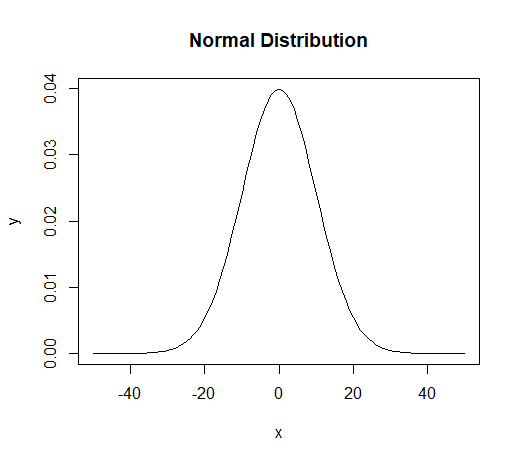 Συνεχής Κατανομή
Οι τιμές τείνουν να συσσωματώνονται κοντά στο μέσο όρο
Έχει σχήμα καμπάνας (Bell-shape) με το υψηλότερο σημείο να δείχνει την υψηλότερη πιθανότητα να συμβεί αυτό το ενδεχόμενο - αυτό το σημείο λέγεται επικρατούσα τιμή και έχει την ιδιότητα (στην κανονική κατανομή) να ταυτίζεται με το μέσο όρο και τη διάμεσο
Στην τυποποιημένη κανονική κατανομή ο πληθυσμιακός μέσος ισούται με 0 και η τυπική απόκλιση με 1
Source: Author’s elaboration
6
Κανονική Κατανομή
μ: πληθυσμιακός μέσος όρος
σ: πληθυσμιακή τυπική απόκλιση
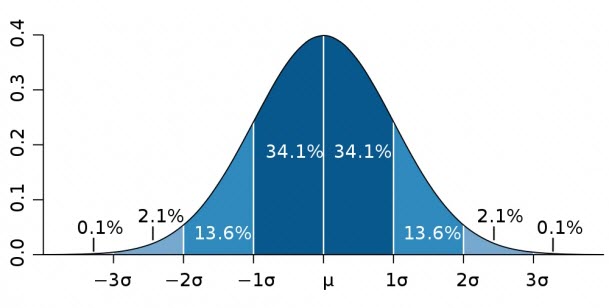 7
Source: https://trumpexcel.com/bell-curve/
Κατανομές – Άλλα Παραδείγματα
Ουρές αναμονής, αφίξεις, γεγονότα, κ.ά. : Poisson
Πιθανότητα εμφάνισης γεγονότος τύπου Ναι-Όχι, Ρίψη κέρματος, Περνά-Δεν περνά ρεύμα, επιτυχία-αποτυχία συστήματος : Διωνυμική (Binomial)
Ρυθμός εξυπηρέτησης συνήθως : Εκθετική (Exponential)
Γεννήτριες τυχαίων αριθμών : Ομοιόμορφη (Uniform)
Σε στατιστικές και οικονομετρικές εφαρμογές : Gamma, Weibull, κ.ά.
8
Κατανομές – Άλλα Παραδείγματα
Συχνά οι αφίξεις πελατών ακολουθούν Poisson κατανομή
Συχνά η εξυπηρέτηση πελατών ακολουθεί Εκθετική κατανομή
Αυτά πρέπει να ληφθούν υπόψη για τη σχεδίαση ενός ταμείου/σημείου εξυπηρέτησης πελατών καθώς αν γνωρίζουμε τον ρυθμό άφιξης πελατών (έστω λ), και τον ρυθμό εξυπηρέτησης πελατών (έστω μ, όπου μ>λ), αποδεικνύεται ότι: το ποσοστό χρήσης του ταμία βρίσκεται από τον τύπο λ/μ , ενώ ο μέσος αριθμός πελατών στο σύστημα (ουρά αναμονής και εξυπηρέτηση) είναι λ/(μ-λ), ο μέσος αριθμός πελατών στην ουρά αναμονής είναι (λ/μ)*(λ/μ-λ), και όμοια ο μέσος χρόνος παραμονής στο σύστημα 1/(μ-λ), και ο μέσος χρόνος αναμονής στην ουρά (λ/μ)*(1/(μ-λ))
Γνωρίζοντας αυτά, μπορούμε να είμαστε πιο αποτελεσματικοί στη σχεδίαση μίας γραμμής εξυπηρέτησης πελατών!
9
Στατιστικός Έλεγχος Υποθέσεων
Σε ένα στατιστικό έλεγχο υποθέσεων θέτουμε ένα ερευνητικό ερώτημα (μηδενική υπόθεση Η0), υπονοώντας κατ’ αυτό τον τρόπο και μία εναλλακτική υπόθεση (Ηα) αντίθετη της Η0, και προσπαθούμε να αποδείξουμε αν η Η0 μπορεί να απορριφθεί (δεχόμενοι την Ηα)
Προσοχή! Απορρίπτοντας την Η0, δεχόμαστε την Ηα (αφού τις συνθέτουμε με τρόπο που να είναι αντίθετες), αν όμως δεν καταφέρουμε να απορρίψουμε τη μηδενική υπόθεση σημαίνει ότι είναι απαραίτητα αληθής η Η0?
Σε κάθε στατιστικό έλεγχο υποθέσεων λαμβάνουμε μία στατιστική τιμή (test statistic) - θα το δείτε συνήθως σαν t-stat, f-stat, κτλ, αναλόγως του ελέγχου υποθέσεων, την οποία θα πρέπει να συγκρίνουμε με την κρίσιμη τιμή (critical value) την οποία λαμβάνουμε από τους στατιστικούς πίνακες, ώστε να αποφανθούμε αν απορρίπτουμε τη μηδενική υπόθεση ή όχι
Ισοδύναμα, μπορούμε να αποφύγουμε αυτή την παραπομπή στους σχετικούς πίνακες ελέγχοντας το επίπεδο σημαντικότητας. Το επίπεδο σημαντικότητας (p-value) αντιπροσωπεύει πόσο πιθανό είναι τα δεδομένα να έχουν προέλθει υπό την Η0, ή αλλιώς διατυπωμένο, πόσο σπάνια είναι τα αποτελέσματα υπό την υπόθεση ότι η Η0 είναι αληθής. Όσο πιο μικρή η τιμή του p-value, τόσο λιγότερο πιθανό είναι τα αποτελέσματα να έχουν προέλθει τυχαία.
10
Στατιστικός Έλεγχος Υποθέσεων
Για παράδειγμα, αν p-value = 0.05 (5%), σημαίνει ότι αν η Η0 είναι αληθής, 5% των περιπτώσεων θα λαμβάναμε μία στατιστική τιμή του ελέγχου το λιγότερο τόσο «ακραία» όσο αυτή που βρήκαμε (στο συγκεκριμένο δείγμα)
Είθισται στη στατιστική να έχουμε ως σημείο αναφοράς το p-value 0.05 (5%), επομένως για p-value μικρότερο από 0.05 απορρίπτουμε την Η0
Hint: Όσο πιο μεγάλη η απόκλιση της στατιστικής τιμής από την κρίσιμη τιμή, απορρίπτοντας τη μηδενική υπόθεση, τόσο πιο μικρό αναμένουμε το p-value
Παραδείγματα Η0 και Ηα
Η0=Δεν υπάρχει διαφορά μεταξύ των μέσων όρων δύο μεταβλητών, έναντι του Ηα= υπάρχει διαφορά μεταξύ των μέσων όρων δύο μεταβλητών
Η0: Δεν υπάρχουν διαφορές μεταξύ των τάξεων ενός πληθυσμού, έναντι του Ηα: Υπάρχουν διαφορές μεταξύ των τάξεων ενός πληθυσμού
Η0: Τα δεδομένα ακολουθούν (προέρχονται από) την κανονική κατανομή, έναντι του Ηα: Τα δεδομένα δεν ακολουθούν (δεν προέρχονται από) την κανονική κατανομή
11
Στατιστικός Έλεγχος Υποθέσεων
Η απόφαση απόρριψης της Η0 δεδομένου ότι είναι αληθής, αποτελεί σφάλμα τύπου Ι.
α=P(απορρ. Η0 | Η0 αληθής), και είναι το επίπεδο σημαντικότητας που αναφέραμε προηγουμένως

Η απόφαση μη απόρριψης της Η0 δεδομένου ότι είναι ψευδής, αποτελεί σφάλμα τύπου ΙΙ.
β=P(δεν απορρ. Η0 | Η0 ψευδής)

1-β= P(απορρ. Η0 | Η0 ψευδής), και ονομάζεται δύναμη/ισχύς (power) του ελέγχου
12
Έλεγχος κανονικότητας δείγματος
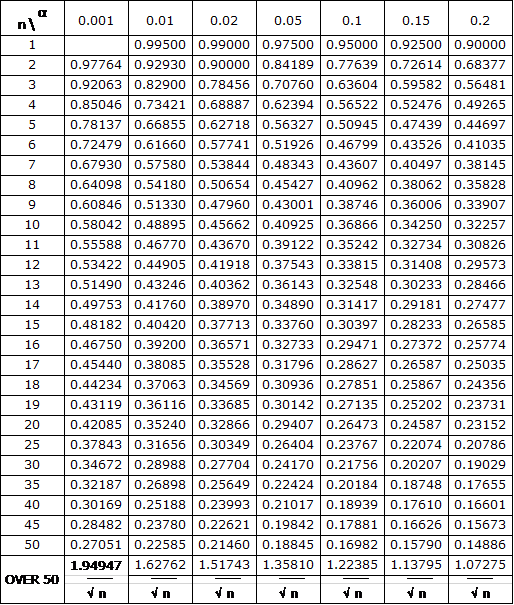 Kolmogorov-Smirnoff test (συνήθως για μικρά δείγματα)
Shapiro-Wilk test (συνήθως για μεγάλα δείγματα)
Η0: Τα δεδομένα ακολουθούν την κανονική κατανομή
Ηa: Τα δεδομένα δεν ακολουθούν την κανονική κατανομή

Απεικόνιση Quantile-quantile (qq-plot) κανονικής κατανομής
Το ιστόγραμμα μας δίνει μία γρήγορη «εικόνα» της κατανομής των δεδομένων
13
Source:https://real-statistics.com/statistics-tables/kolmogorov-smirnov-table/
Έλεγχος κανονικότητας δείγματος
Διαδικασία qq-plot:
Ταξινομούμε τα δεδομένα (μικρότερο προς μεγαλύτερο)
Σχηματίζουμε το βαθμό (rank) των ταξινομημένων δεδομένων 
Σχηματίζουμε το εκατοστημόριο (percentile) κάθε σημείου
Σχηματίζουμε το Z-score από την “αντίστροφη συνάρτησης της τυπικής κανονικής σωρευτικής κατανομής”
Σχηματίζουμε το διάγραμμα διασποράς (scatterplot) των πραγματικών ταξινομημένων δεδομένων και των θεωρητικών Z-score
Όσο πιο κοντά είναι τα σημεία στην γραμμική τάση, τόσο πιο «πολύ» ακολουθούν την κανονική κατανομή
Source: Author’s elaboration
14
Έλεγχος κανονικότητας δείγματος
Στο excel το ιστόγραμμα σχηματίζεται εύκολα:
Μαρκάρουμε τα δεδομένα
Πατάμε insert, Histogram
Source: Author’s elaboration
Source: Author’s elaboration
15
Έλεγχος κανονικότητας δείγματος
Γιατί όμως κάνουμε αυτό τον έλεγχο;
Αν τα δεδομένα ακολουθούν την κανονική κατανομή, μπορούμε να κάνουμε χρήση της παραμετρικής στατιστικής
Η παραμετρική στατιστική στηρίζεται σε υποθέσεις σχετικά με την κατανομή του πληθυσμού από τον οποίο αντλήθηκε το δείγμα
Από την άλλη, η μη-παραμετρική στατιστική δεν στηρίζεται σε υποθέσεις, και επομένως, τα δεδομένα μπορούν να συλλεχθούν από δείγμα που δεν ακολουθεί κάποια συγκεκριμένη κατανομή
Γνωρίζοντας επομένως την κατανομή των δεδομένων (κανονική ή όχι), μπορούμε να χρησιμοποιήσουμε και ανάλογη τεχνική
16
17
18
Source: Author’s elaboration
19
T-test (Παραμετρικό)
Χρησιμοποιείται για να εξετάσουμε αν υπάρχει διαφορά μεταξύ των μέσων δύο μεταβλητών
Μπορεί να έχει τη μορφή ανεξάρτητων παρατηρήσεων ή εξαρτημένων (ζεύγη – πχ η ίδια παρατήρηση πρωί και βράδυ, ή μέτρηση αντίδρασης του ίδιου ατόμου σε δύο προϊόντα)
Είναι παραμετρικός έλεγχος και άρα πρέπει να χρησιμοποιείται όταν τα δεδομένα ακολουθούν την κανονική κατανομή
H0: Δεν υπάρχει διαφορά μεταξύ των μέσων όρων των δύο μεταβλητών
20
Mann-Whitney U test (Μη-παραμετρικό)
Χρησιμοποιείται για να εξετάσουμε αν υπάρχει διαφορά μεταξύ των μέσων δύο μεταβλητών, όταν τα δεδομένα δεν ακολουθούν την κανονική κατανομή
H0: Τα δύο δείγματα προέρχονται από τον ίδιο πληθυσμό (πχ έχουν ίδιο διάμεσο)
Χρησιμοποιούμε την διάταξη (τάξη) των δεδομένων, και όχι τις τιμές τους
21
T-test & Mann Whitney-Παράδειγμα
Αξιολόγηση ενός συστήματος από χρήστες, κάνοντας χρήση του συστήματος System Usability Scale (SUS) – οι συμμετέχοντες αξιολογούν 10 ερωτήσεις με κλίμακα τύπου Likert (αριθμημένη κλίμακα) και στο τέλος βγαίνει μία συνολική μέτρηση – αν βγει πάνω από 68 θεωρείται πάνω από το μέσο όρο, ενώ κάτω από 68 κάτω από το μέσο όρο

Paired test: Έστω ότι θέλουμε να ελέγξουμε αν οι χρήστες προτιμούν μία ιστοσελίδα να εμφανίζεται με φωτεινό ή με σκοτεινό φόντο, τότε μπορούμε να ελέγξουμε σε κάθε χρήστη πόση ώρα παραμένει στην εκάστοτε ιστοσελίδα, επομένως θα έχουμε δύο μετρήσεις (λεπτά σε φωτεινό και λεπτά σε σκοτεινό φόντο) για κάθε χρήστη
22
Συσχέτιση (Correlation)
Η συσχέτιση εξετάζει  τη δύναμη (strength) της γραμμικής σχέσης μεταξύ δύο μεταβλητών
Η πιο γνωστή μέθοδος είναι η συσχέτιση Pearson, όμως μπορεί να χρησιμοποιηθεί μόνο για δεδομένα που ακολουθούν την κανονική κατανομή
Οι τιμές της συσχέτισης έχουν εύρος από -1 ως 1, με -1 να δείχνει τέλεια αρνητική γραμμική σχέση (όταν οι τιμές της μίας μεταβλητής μειώνονται, οι τιμές της άλλης αυξάνονται), 0 δείχνει μη ύπαρξη γραμμικής σχέσης, ενώ 1 δείχνει τέλεια θετική γραμμική σχέση (όταν οι τιμές της μίας μεταβλητής αυξάνονται, οι τιμές της άλλης επίσης αυξάνονται)
Σε περίπτωση δεδομένων που δεν ακολουθούν την κανονική κατανομή χρησιμοποιούμε τη συσχέτιση Spearman (εξετάζει τη διάταξη των τιμών και όχι τις τιμές)
Μας δίνει η συσχέτιση στοιχεία σχετικά με την κατεύθυνση της σχέσης (αιτιότητα)?
23
Συσχέτιση (Correlation)
Μπορούμε να δούμε γραφικά την συσχέτιση με το διάγραμμα διασποράς (scatterplot) – στο excel μαρκάρουμε τα δεδομένα, πατάμε insert, scatter
24
Source: Author’s elaboration
Source: Author’s elaboration
Συσχέτιση (Correlation)
Παράδειγμα: Σχετίζεται ο χρόνος που αφιερώνει ένας προγραμματιστής/σχεδιαστής για τη σχεδίαση ενός ιστοτόπου με το χρόνο που αφιερώνει (παραμένει) ένας χρήστης στον εν λόγω ιστότοπο?

Εφαρμογή της μεθόδου συσχέτισης
25
Γραμμική Παλινδρόμηση (Linear Regression)
Γραμμική Παλινδρόμηση (Linear Regression)
Πολυσυγγραμμικότητα: Υπάρχει αν κάποια/κάποιες μεταβλητές γράφονται σαν γραμμικός συνδυασμός κάποιων (ή και όλων) των υπολοίπων ανεξάρτητων μεταβλητών
Έστω το γραμμικό υπόδειγμα:
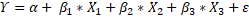 Και έστω ότι:
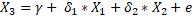 Τότε λέμε ότι η Χ3 γράφεται σαν γραμμικός συνδυασμός των Χ1 και Χ2, επομένως υπάρχει πολύ-συγραμμικότητα (multi-collinearity)
Γραμμική Παλινδρόμηση (Linear Regression)
Πολυσυγγραμμικότητα: Ανιχνεύεται με τη μέθοδο των VIFs (Variance Inflator Factors)
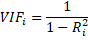 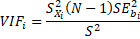 Ή εναλλακτικά:
N: πλήθος παρατηρήσεων
: της παλινδρόμησης με Xi ως εξαρτημένη μεταβλητή και τις υπόλοιπες Χ ως ανεξάρτητες
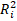 : διακύμανση της Χi
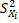 : μέσο τετραγωνικό σφάλμα (MSE) του υποδείγματος
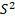 : διακύμανση του βi ή bi
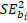 Εάν η τιμή του εκάστοτε VIF είναι μεγαλύτερη από 5, τότε θεωρούμε ότι η συγκεκριμένη ανεξάρτητη μεταβλητή είναι πολυσυγραμμική, δηλαδή μπορεί να γραφεί ως γραμμικός συνδυασμός κάποιων από τις ανεξάρτητες μεταβλητές και άρα δεν πρέπει να την συμπεριλάβουμε στο υπόδειγμα

Προφανώς αν περισσότερες από μία ανεξάρτητες μεταβλητές παρουσιάζουν τιμή VIF μεγαλύτερη από το κατώφλι που θέσαμε, επιλέγουμε να μη συμπεριλαμβάνουμε στο υπόδειγμα τη μεταβλητή με τη μεγαλύτερη τιμή VIF και ξαναδοκιμάζουμε από την αρχή την ίδια διαδικασία (χωρίς αυτή τη μεταβλητή πλέον)
Γραμμική Παλινδρόμηση (Linear Regression)
Αυτοσυσχέτιση μεταξύ των καταλοίπων:
Έστω το γραμμικό υπόδειγμα:
Όπου:
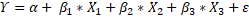 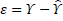 Υ: παρατηρούμενες (πραγματικές) τιμές
: εκτιμούμενες τιμές (του υποδείγματος)
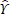 Όπου Ν το πλήθος των παρατηρήσεων
Έστω επομένως η ακολουθία καταλοίπων:
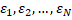 Υπάρχει αυτοσυσχέτιση καταλοίπων αν στο διάγραμμα αυτοσυσχέτισης παρατηρηθεί συσχέτιση της ακολουθίας των καταλοίπων με κάποια χρονική υστέρηση αυτών
Αντιμετώπιση: Εισαγάγουμε χρονικές υστερήσεις της εξαρτημένης μεταβλητής (Υ) στο υπόδειγμα – Ανάλυση Χρονοσειρών
Γραμμική Παλινδρόμηση (Linear Regression)
Ομοσκεδαστικότητα των καταλοίπων: Είναι η περίπτωση όπου η απόκλιση των καταλοίπων από το μέσο όρο τους είναι σταθερή
Εξετάζουμε αν στο διάγραμμα διασποράς των εκτιμημένων τιμών      και καταλοίπων ε, παρατηρούμε κάποιο μοτίβο (pattern) -> Αν υπάρχει μοτίβο, έχουμε παραβίαση της ομοσκεδαστικότητας και λέμε ότι τα κατάλοιπα έχουν ετεροσκεδαστικότητα, αλλιώς, (αν κατανέμονται τυχαία) η υπόθεση της ομοσκεδαστικότητας ικανοποιείται
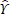 Αντιμετώπιση: Μέθοδος των εύρωστων τυπικών σφαλμάτων (robust standard errors)
Γραμμική Παλινδρόμηση (Linear Regression)
Κανονικότητα των καταλοίπων: Τα κατάλοιπα ακολουθούν την κανονική κατανομή με μέση τιμή μηδέν και τυπική απόκλιση
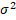 Δεν είναι απαραίτητη υπόθεση για τη μέθοδο OLS, είναι όμως για τη μέγιστη πιθανοφάνεια (MLE)
Ανιχνεύουμε από τη γραφική παράσταση (qq plot) ή κάποιον έλεγχο κανονικότητας αν τα δεδομένα ακολουθούν την κανονική κατανομή
Γραμμική Παλινδρόμηση (Linear Regression)
Παράδειγμα: Μελετήσαμε με τη μέθοδο της συσχέτισης αν σχετίζεται ο χρόνος που αφιερώνει ένας προγραμματιστής/σχεδιαστής για τη σχεδίαση ενός ιστοτόπου με το χρόνο που αφιερώνει ένας χρήστης στον εν λόγω ιστότοπο. Εάν βρήκαμε ισχυρή συσχέτιση, και εάν είμαστε σίγουροι για την «κατεύθυνση» της σχέσης των μεταβλητών (ποια μεταβλητή επηρεάζει την άλλη)

Εφαρμογή της μεθόδου παλιδρόμησης
32
Ας δούμε τώρα εφαρμογές
Χρήση Microsoft Excel

Add plug-ins “Data Analysis” Toolbox
33
Ευχαριστώ πολύ για τον χρόνο σας!

Απορίες?
34